Royal England Meets Old West America
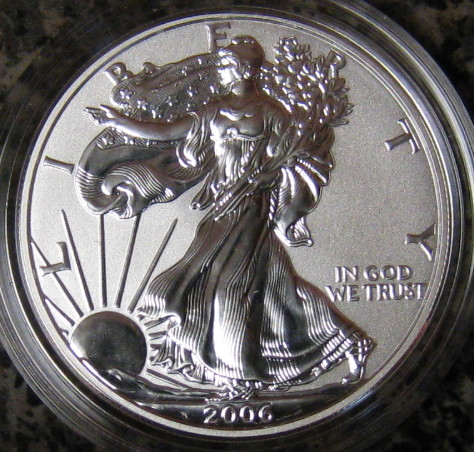 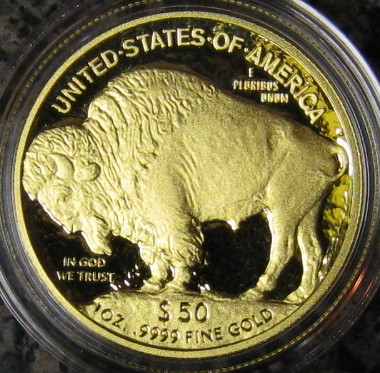 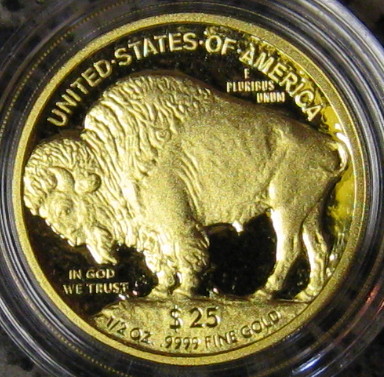 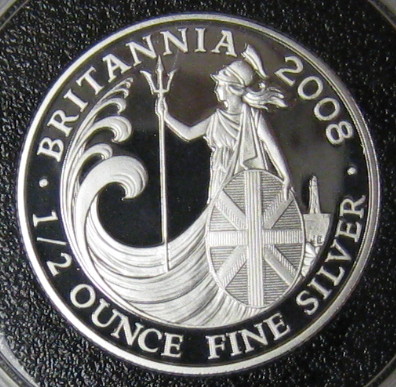 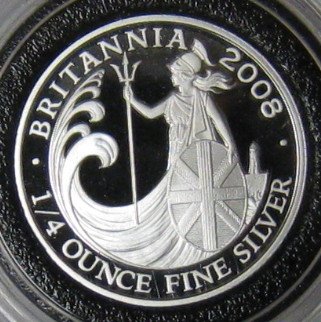 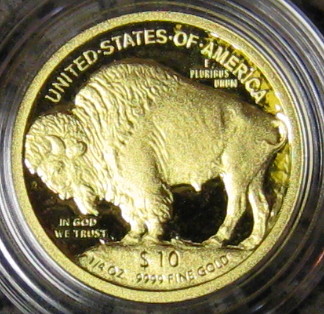 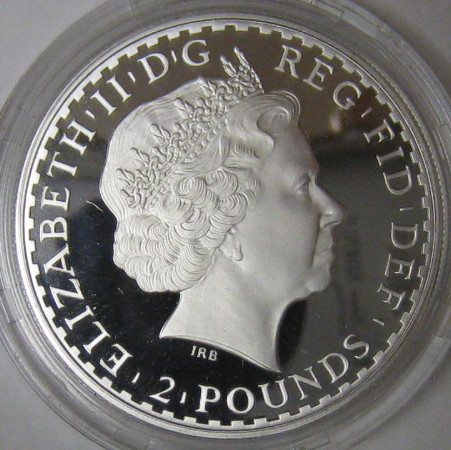 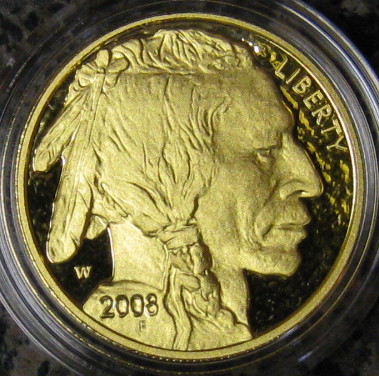 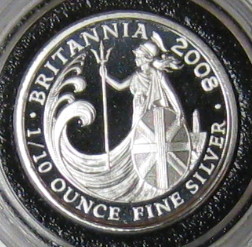 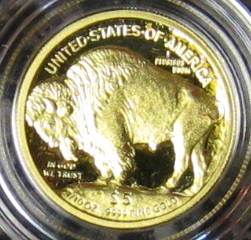